3주차 과제
Phenylalanine hydroxylase
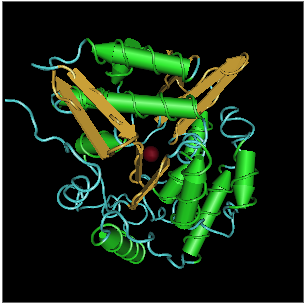 생물 정보학 
20051316
김수정
Phenylalanine hydroxylase metabolism
1. multiple alignment
(1) 1주차 protein 다중배열
- 10가지 다중배열

Homo sapiens(인간)
Bos taurus(유럽 가축우)
Rattus norvegicus(시궁쥐)
Gallus gallus(오골계)
Xenopus tropicalis(개구리)
Danio rerio(열대어)
Takifugu rubripes(자주복)
Armigeres subalbatus(모기)
Aedes aegypti(모기)
Caenorhabditis elegans
(예쁜꼬마 선충)
1. multiple alignment
1. multiple alignment
(2) 1주차 다중배열 결과
a.a 의 길이는 445~ 457a.a로 대부분 비슷한 길이를 가지고 있다.

s.q(sequence) 1인  Homo sapiences와 나머지 서열을 비교시에 s.q 2인 Rattus norvegicus(시궁쥐)와 92.25%로 가장 높은 유사성을 보였으며 s.q 8인 Caenorhabditis elegans(예쁜 꼬마 선충)가 54.86%로 9개 중 가장 낮은 상동성을 보여 주었다.

서열의 앞에서 40a.a,  중간77~122a.a, 뒤에서 15a.a은 상동성이 거의 없는 것으로 보아 이 단백질의 기능과 구조 형성에 크게 관여함이 없는 서열임을 유추해 볼 수 있다.  또한 상동성이 50%정도로 떨어져도 a.a서열이 변하지 않는 부위는 단백질의 기능에 중요부위임을 유추해 볼수 있다
1. multiple alignment
(3) 2주차 protein 다중배열
11가지 다중 배열

Homo sapiens(인간)
Pan troglodytes(침팬지)
Macaca mulatta(원숭이)
Equus caballus(말)
Bos taurus(유럽 가축우)
Mus musculus(집쥐)
Rattus norvegicus(시궁쥐)
Ailuropoda melanoleuca
(자이언트 팬더)
Gallus gallus(오골계)
Xenopus tropicalis(개구리)
Danio rerio(열대어)
1. multiple alignment
1. multiple alignment
(4) 2주차 다중배열 결과
a.a 길이는 445~453 a.a로 대부분 비슷한 길이를 가지고 있다.

 s.q(sequence) 1인  Homo sapiences와 나머지 서열을 비교시에 s.q 2인 Pan troglodytes(침팬지)와 99.78%로 가장 높은 유사성을 보였으며 s.q 3인 Danio rerio(열대어)가 73.94%로 10개 중 가장 낮은 상동성을 보여 주었다.

서열의 앞에서 약 30개,  뒤에서 약 15개의 a.a은 상동성이 거의 없는 것으로 보아 이 단백질의 기능과 구조 형성에 크게 관여함이 없는 단백질의 서열임을 유추해 볼 수 있다.
2. Human sequence
(1)chromosome
- Phenylalanine hydroxylase는
염색체 12번에위치하고 있다
2. Human sequence
(1)chromosome
<염색체상의 위치>
-Total base
         86277bp
-Aligned base
          86278bp
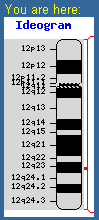 2. Human sequence
(2)Gene structure
2. Human sequence
(2)Gene structure
Location : Chromosome12 reverse strand. 
Transcripts : There are 2 transcripts in this gene
2. Human sequence
(2)Gene structure
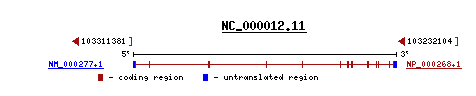 Gene에 exon지역은 13군데 존재 
앞 뒤로 번역되지 않는 지역 존재
PAH의 효소는 역방향으로 위치되어 있음
3.Microbial sequence
-Nocardia farcinica IFM 10152
4주차 과제
Phenylalanine hydroxylase
생물정보학
20051316
김수정
1.  Analyze your DNA sequence
(1)DNA composition (G+C content )
A. Length : 2429bp

B. G+C content : 42%

C. Melting Temperature (Tm) 82°C

D. Molecular Weight
              749635daltons (g/M)
1.  Analyze your DNA sequence
(2)Internal repeats
(2-1) dot plot approach

-phenylalanine hydroxylase  ORF부위에서 339~1019bp의 dot plot이다

-이 부위의
G C ratio는 49%로 
전체 G C ratio(42%) 보다 더 높게 나타나고 있다
1.  Analyze your DNA sequence
(3)Codon usage
-codon usage table with amino acid
2. ORF find using cDNA
-Finding protein coding regions
- ORF(open reading frame)eukaryotic mRNA sequences
- Start codon (ATG)
Stop codon 
      (TAA, TAG, TGA)
3.Expression profile
(1) GEO Profiles
-Summary: Analysis of gene expression in a variety of normal tissues. Samples typically composed of a pool of 10-25 individuals. Included as part of the GeneNote project.
3.Expression profile
(2)Search for promoter sequence
-Motif USF in your sequence
(USF:upstream stimulating factor)

Description: USF binding site 
Consensus: NCACGTGN 

-ORF 앞 약 500bp안에서 찾은 
Binding sequence이다
3.Expression profile
(2)Search for promoter sequence
Motif CdxA 
             in your sequence

- Description: CdxA 
- Consensus: WWTWMTR